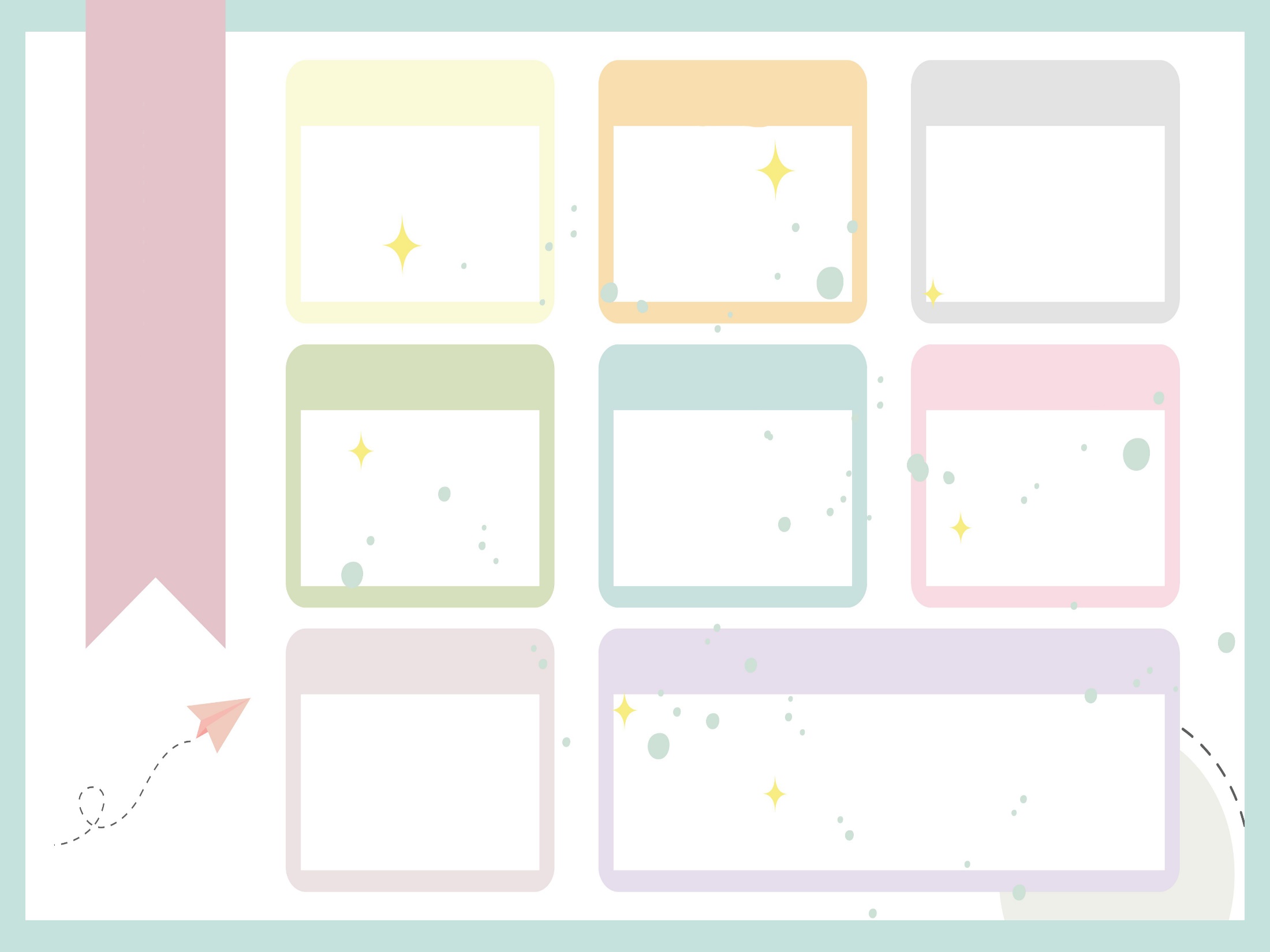 Thứ hai
Thứ ba
Thứ tư
PTVĐ
VĐCB:Đi kiễng gótTCVĐ:“Cáo và thỏ”
LQVT

Xác định phía trên, phía dưới của bản thân
TẠO HÌNH

Tô màu đèn ông sao
Thời Khóa Biểu
Thứ bảy
Thứ năm
Thứ sáu
ÔN TẬP
Dạy trẻ xác định phía trước phía sau của bản thân
ÂM NHẠC
DH: Rước đèn dưới trăngNghe hát: Chiếc đèn ông sao
HĐKP
Vui hội trăng rằm
Trường Mầm Non Giang Biên
Lớp MGB C3
Thời gian thực hiện: Tuần 3 – tháng 9/2024